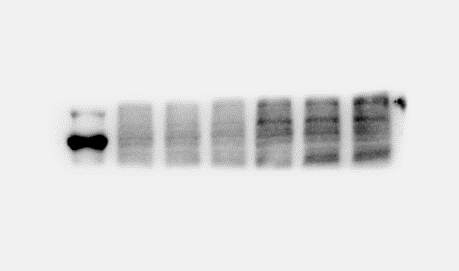 DNMT1
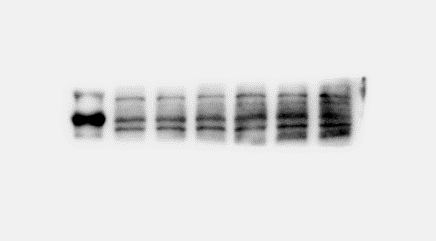 DNMT3a
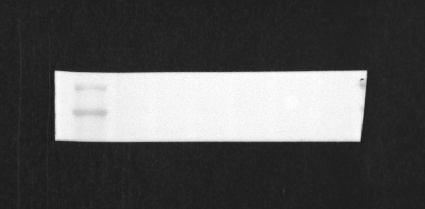 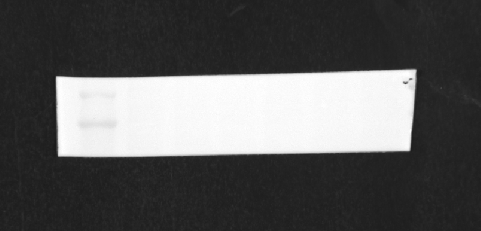 Repeat antibody incubation on the same membrane using antibody peeling solution
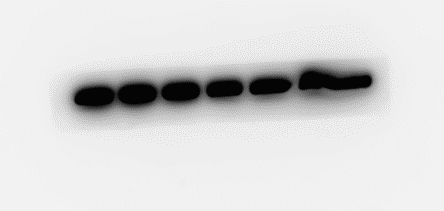 β-actin
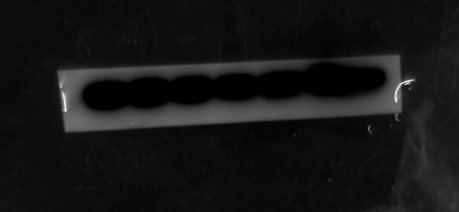 [Speaker Notes: Figure 4-figure supplement 2.]